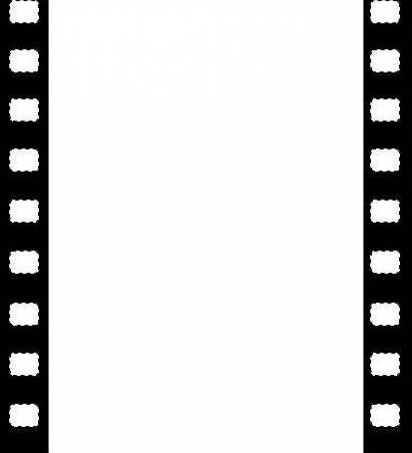 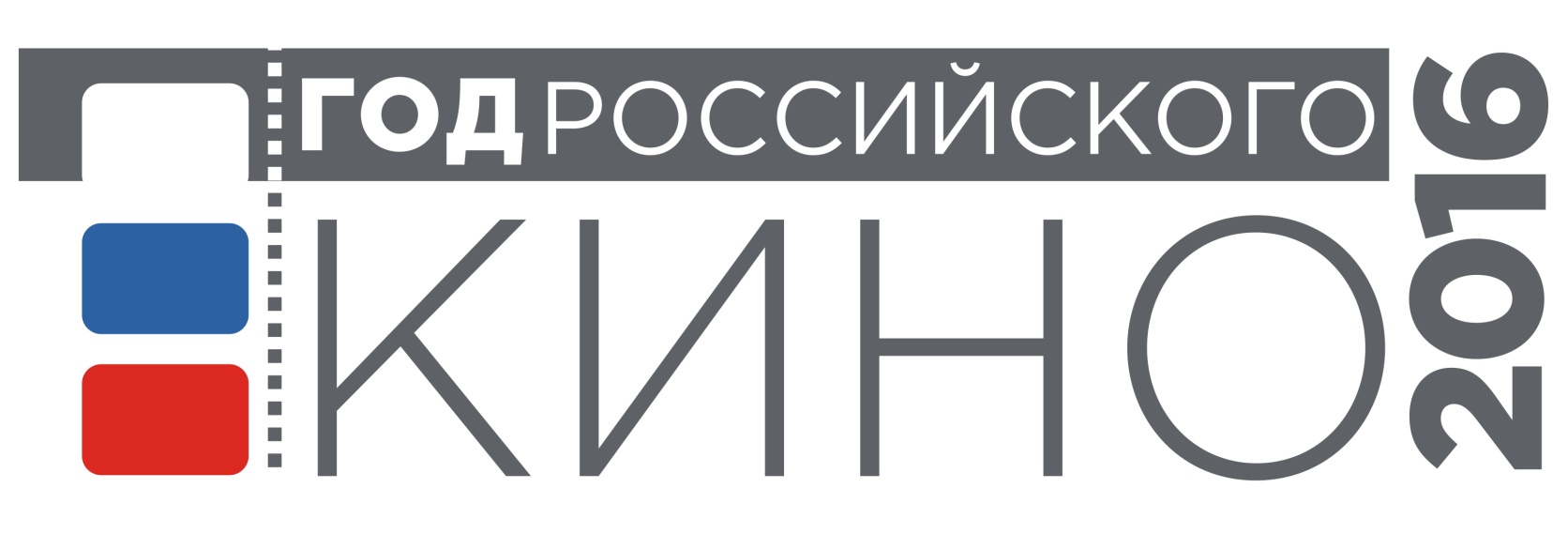 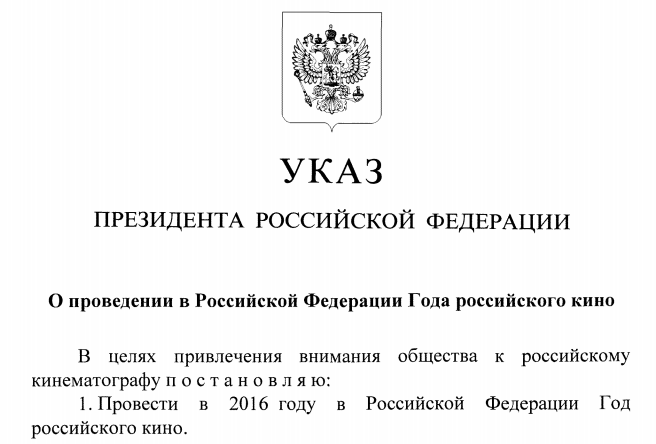 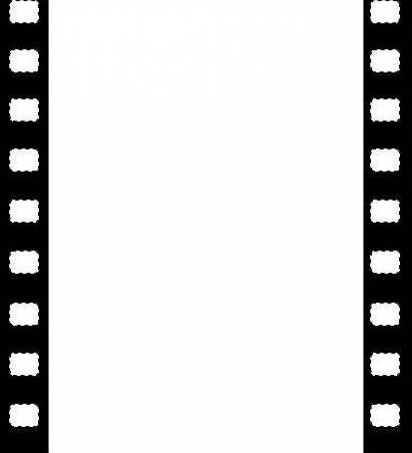 День российского кино
Кинематограф был признан в России «важнейшим из искусств» 27 августа 1919 года, когда Владимир Ленин подписал Декрет о национализации кинематографа. С тех пор в стране в этот день праздновали «День советского кино», «День кино России», а ныне отмечают «День российского кино». В истории нашего кинематографа были и Оскары, и искрометные комедии, и легендарные киноленты, разобранные на цитаты.
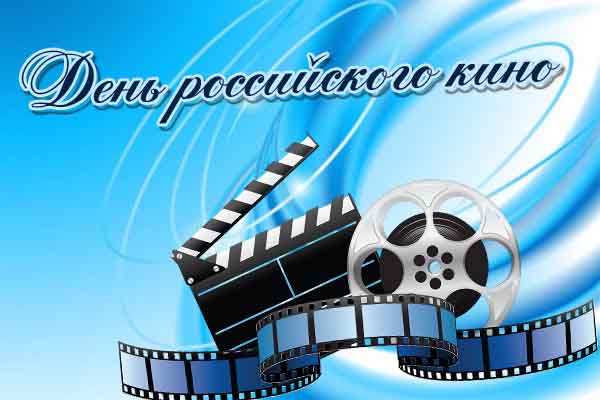 27 августа
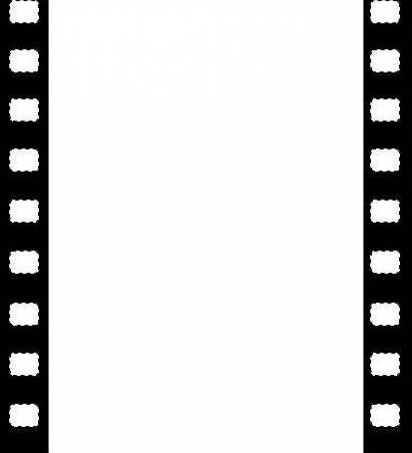 Первый кинопоказ в России
1896 год. 16 мая в петербургском саду «Аквариум» в антракте между 2-м и 3-м отделениями опереточного спектакля «Альфред-паша в Париже» состоялся первый в России киносеанс.
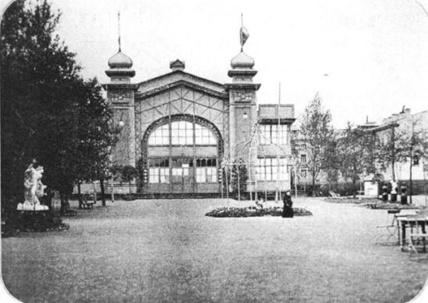 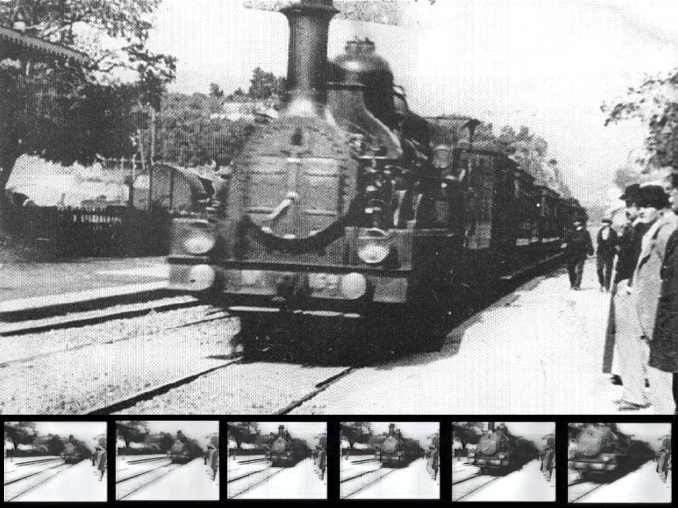 Публике были продемонстрированы короткие документальные фильмы братьев Люмьер - "Выход рабочих с завода", "Разрушение стены" и знаменитое "Прибытие поезда".
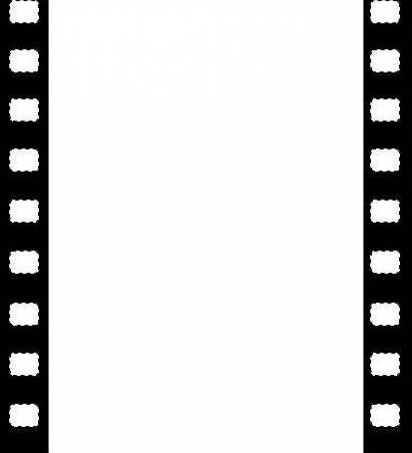 Первый российский фильм
15 октября 1908 года произошёл первый показ восьмиминутного фильма отечественного производства «Понизовая вольница». Картина режиссёра Владимира Ромашкова (по мотивам русской народной песни о Стеньке Разине «Из-за острова на стрежень») открыла эру российского кино.
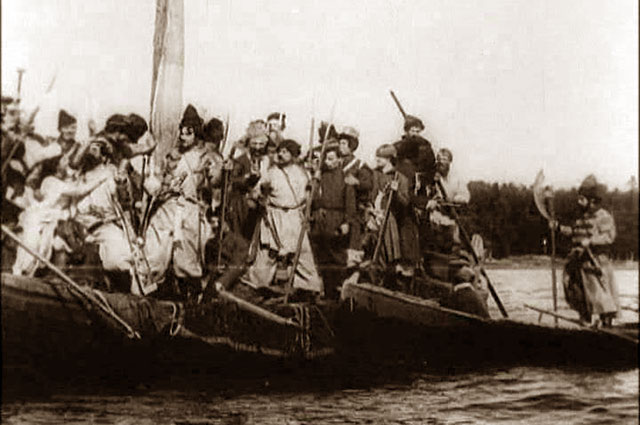 Кадр из фильма "Понизовая вольница", 1908
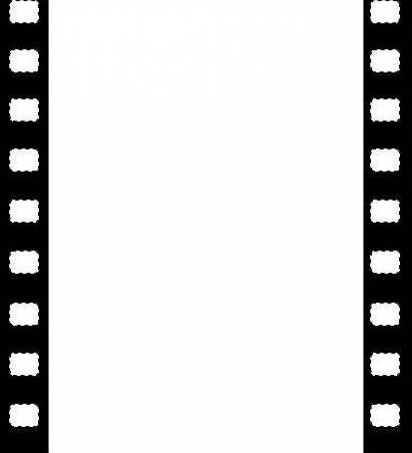 Первый “цветной” фильм
Добавить немного красок в отечественное черно-белое полотно впервые решил легендарный Сергей Эйзенштейн.
Во время создания знаменитой ленты «Броненосец Потемкин» режиссер собственноручно раскрасил в красный цвет флаг на кинопленке. Именно его поднимали над судном восставшие матросы.
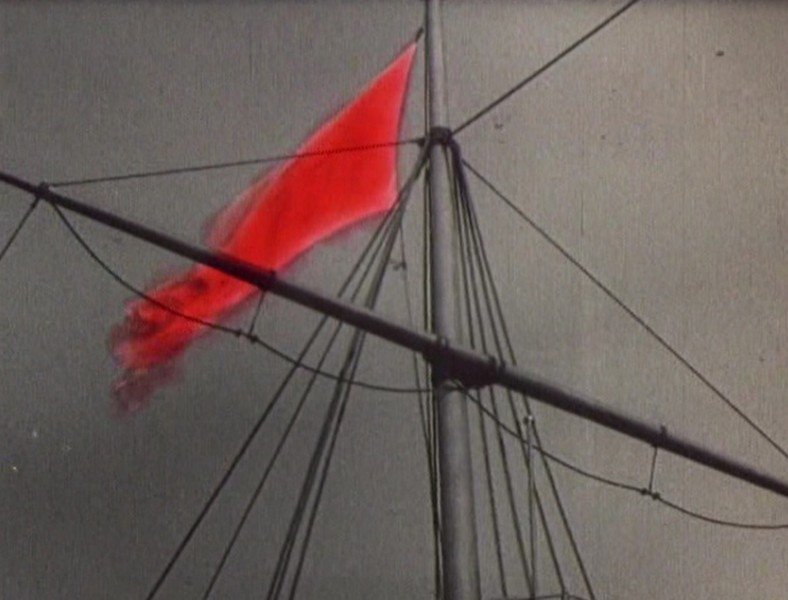 Фильм с единственным цветным кадром вышел на отечественные экраны в 1925 году.
Первой же полностью красочной лентой стал кинофильм о Параде Победы 1945 года. Его сняли на многослойную цветную пленку.
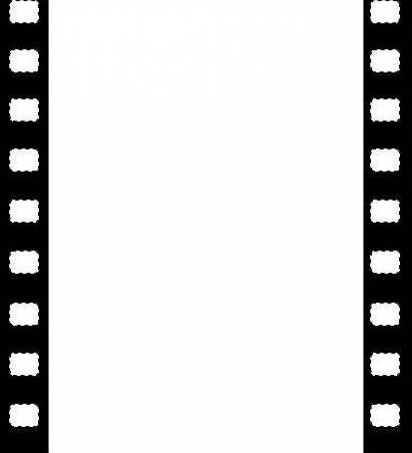 Первый кинофестиваль в России
В 1935 году стараниями Эйзенштейна состоялся           I Международный Московский Кинофестиваль.
На нем первую премию взял фильм братьев Васильевых "Чапаев".
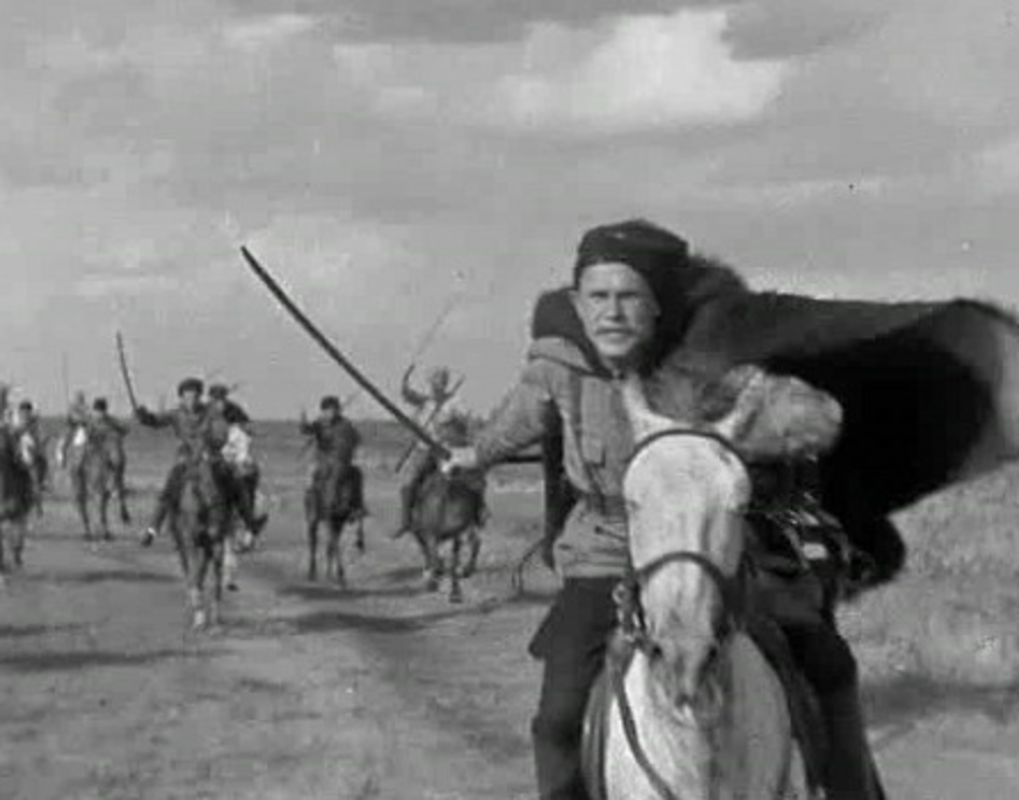 Фильм стал культовым для нескольких поколений зрителей. "Экранный" красный комдив Чапаев и его преданные товарищи обогатили культурное пространство советского человека замечательными высказываниями.
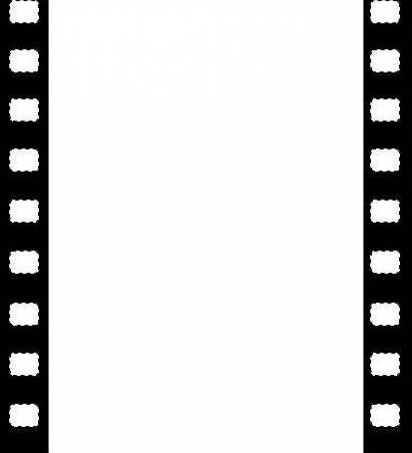 Первые декорации
Первые декорации ко всем отечественным фильмам выставлялись на заднем фоне и изображались красками на холсте. Выглядели такие полотна весьма неправдоподобно. В 1910 году талантливый художник Б.Мухин предложил создать декорации из щитов с настоящими окнами, дверьми и другими объемными элементами.
Поначалу деятели культуры восприняли идею в штыки. Однако когда Мухину удалось воплотить свою затею в реальности, новые декорации стали весьма популярными.
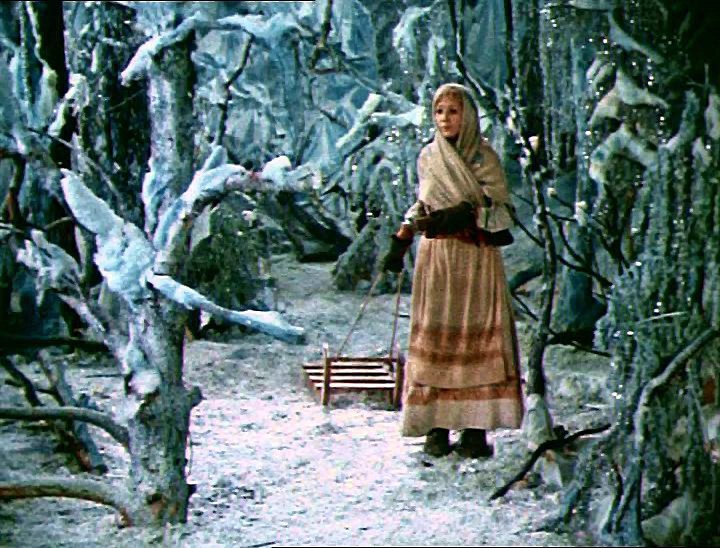 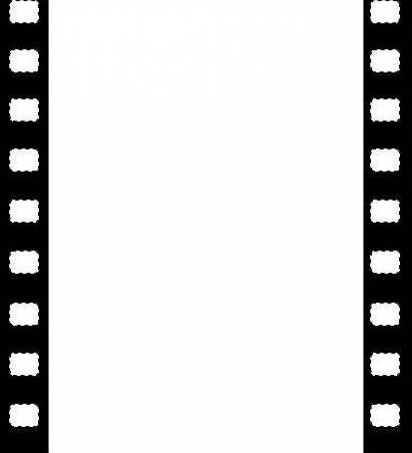 Первый отечественный боевик
В 1979 году зрители смогли оценить первый отечественный боевик. В картине Бориса Дурова «Пираты XX века» впервые в истории советского кино на экране показали технику карате. Лента произвела настоящий фурор. Утренние сеансы в кино нередко приходилось отменять — дети массово сбегали из школ, чтобы увидеть этот шедевр. Картина по праву заслужила звание самого кассового фильма за всю историю советского проката.
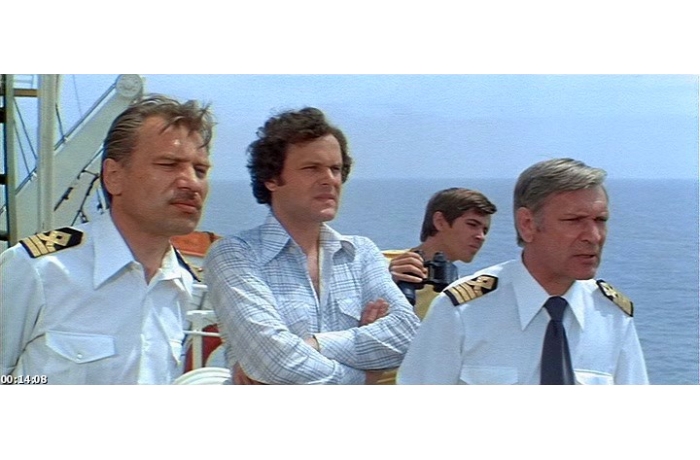 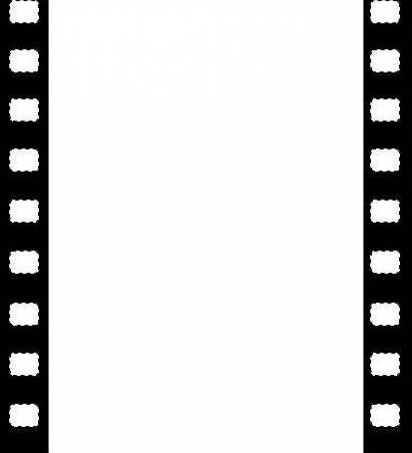 Первый отечественный «фильм ужасов»
Немая короткометражная лента Василия Гончарова «Вий» стала первым отечественным фильмом ужасов. Картину сняли по одноименной повести Николая Гоголя и выпустили в прокат в 1909 году. К сожалению, наши современники посмотреть ее не смогут — до сегодняшнего дня фильм не сохранился.
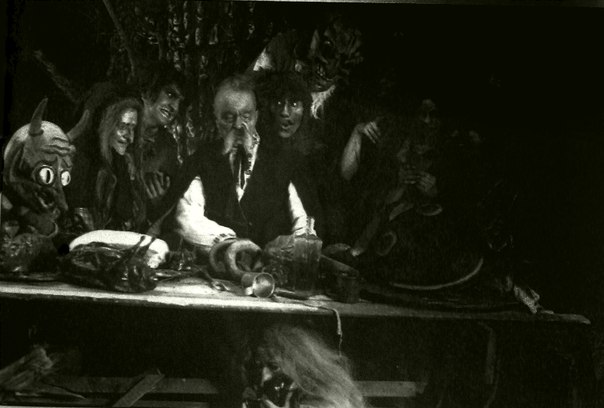 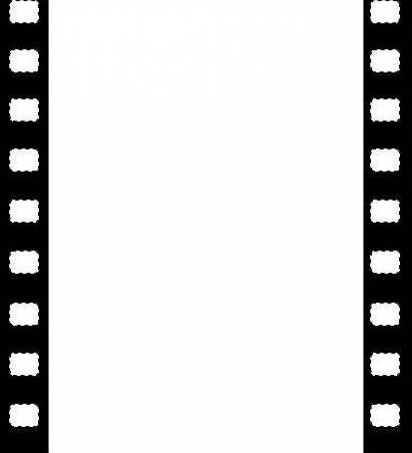 История мультипликации в России
Первым русским мультипликатром был Владислав
 Старевич.  Будучи биологом по образованию, он решил сделать обучающий фильм с насекомыми.
В 1912 году Старевич снимает документальный фильм о жуках-рогачах, в частности — битву двух самцов-рогачей за самку. Во время съёмки выяснилось, что при необходимом освещении самцы становятся пассивны. Тогда Старевич препарирует жуков,  приделы-вает к лапкам тоненькие проволочки, прикрепляет их воском к туловищу и снимает нужную ему сцену покад-рово. Снятый им таким образом фильм был первым в мире кукольным анимационным фильмом.
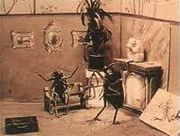 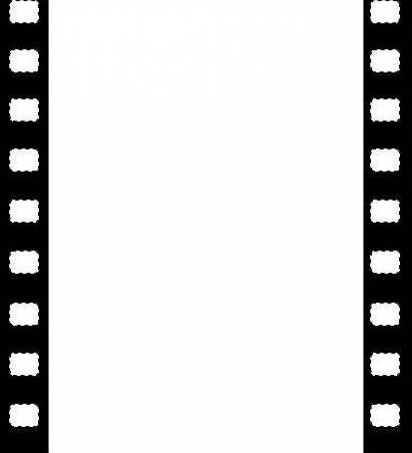 Союзмульфильм
«Союзмультфильм» — крупнейшая в СССР студия мультипликационных фильмов, основанная в Москве 10 июня 1936 года. На студии снято более 1500 мультфильмов.
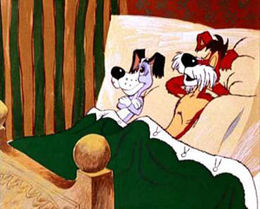 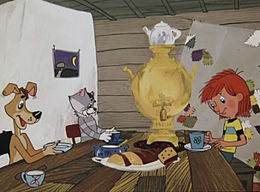 «Трое из Простоквашино», 1984 год
«Жил-был пёс», 1982 год
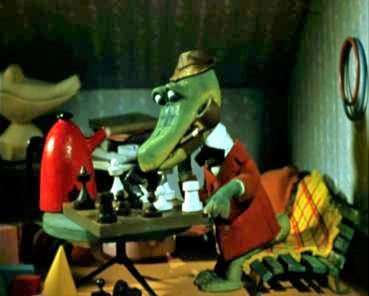 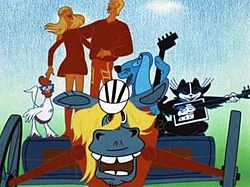 «Бременские музыканты», 1969-73 гг
«Крокодил Гена», 1969-73 гг
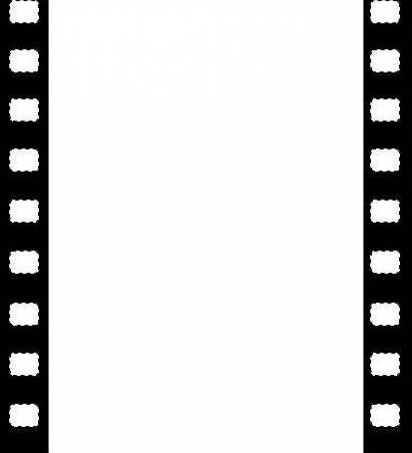 Классика детского отечественного кино
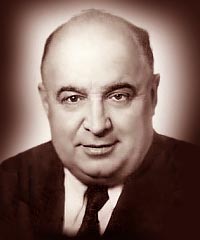 «Алекса́ндр Арту́рович Ро́у (1906—1973) — советский кинорежиссёр, автор 16 фильмов-сказок.
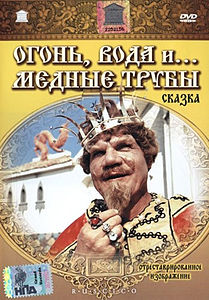 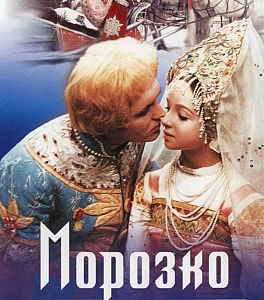 1967 год
1964 год